LA FAMILIA=EQUIPO
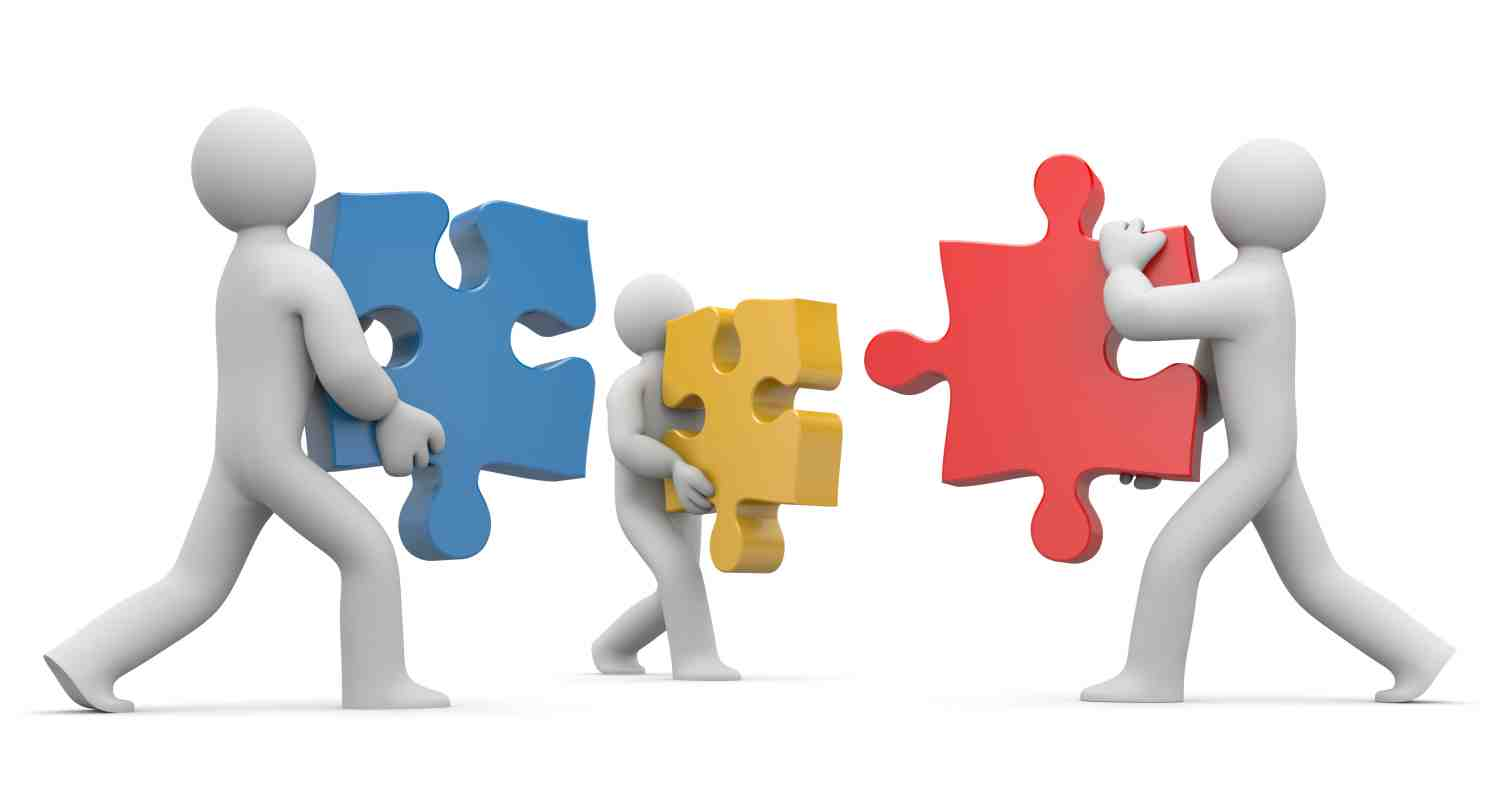 ESCUELA SABÁTICA
IGLESIA ADVENTISTA DEL 7° DÍA
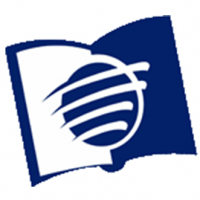 SERVICIO DE CANTO
# 531 “La familia de Dios”, 
#596 “Edificamos familias”, 
#591 “Todo es bello en el hogar”
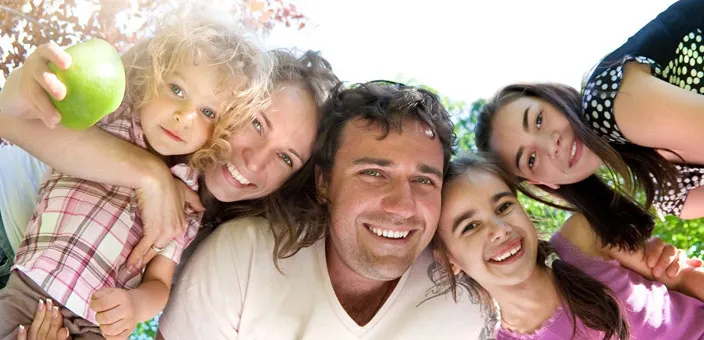 ¡Familia de Cristo sean muy bienvenidos!
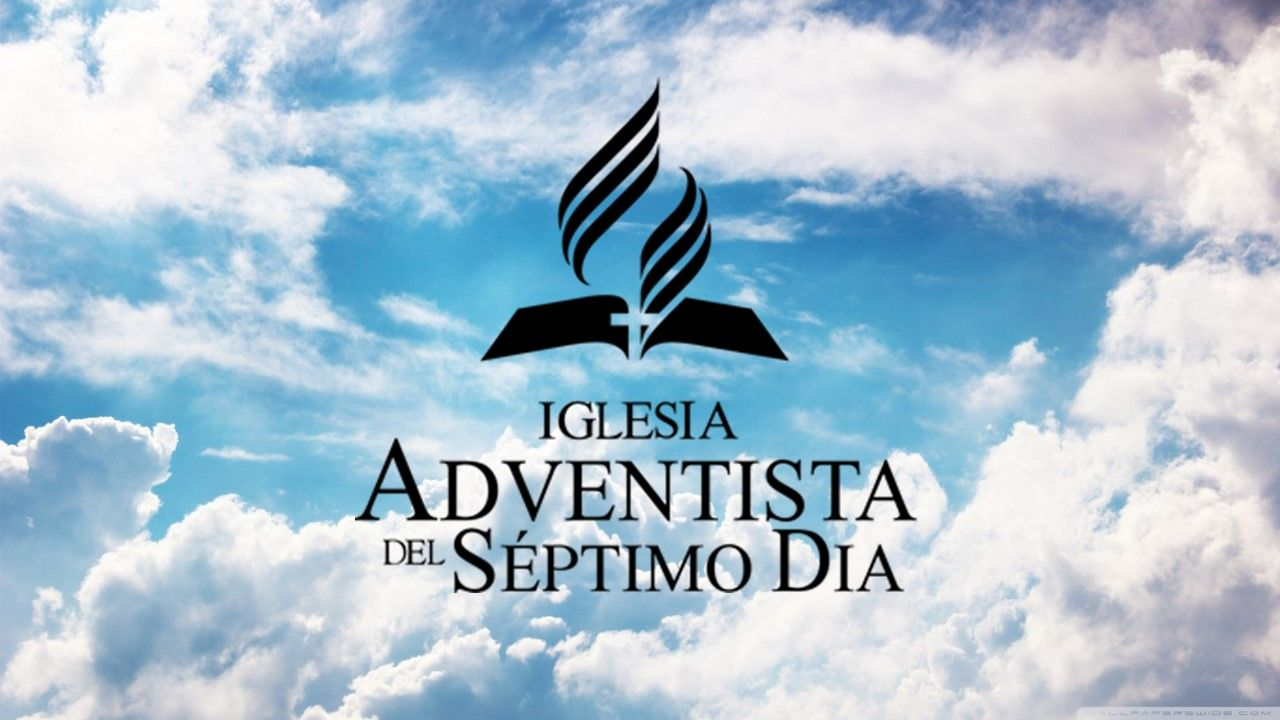 PROPÓSITO
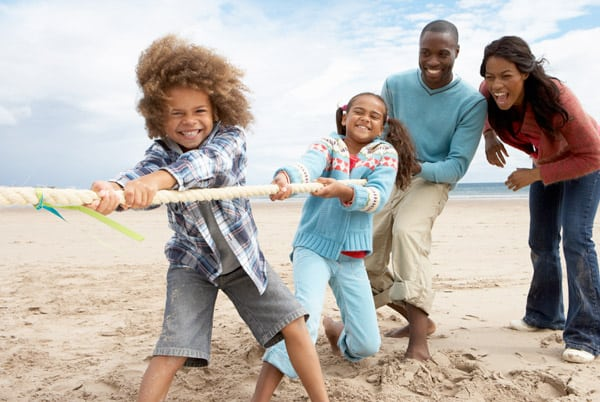 Que las familias comprendan la importancia de trabajar en equipo
LECTURA BÍBLICA
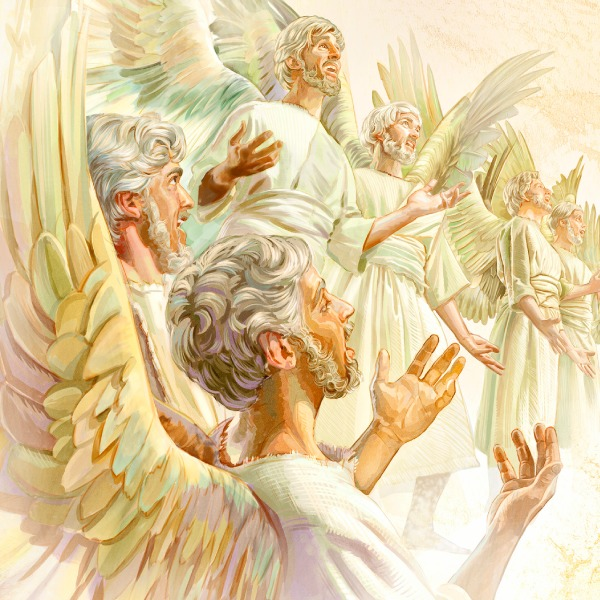 “Los Ángeles se deleitan en un hogar donde Dios reina Supremo, y donde se enseña a los niños a reverenciar la religión, la Biblia y al Creador.
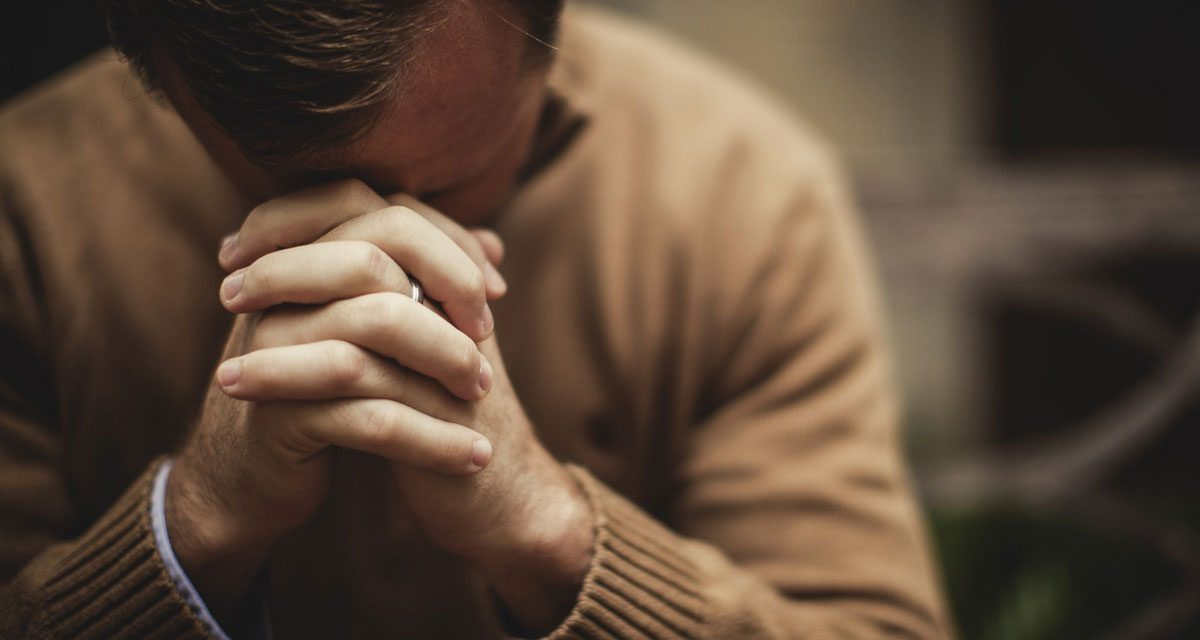 ORACIÓN 
DE
RODILLAS
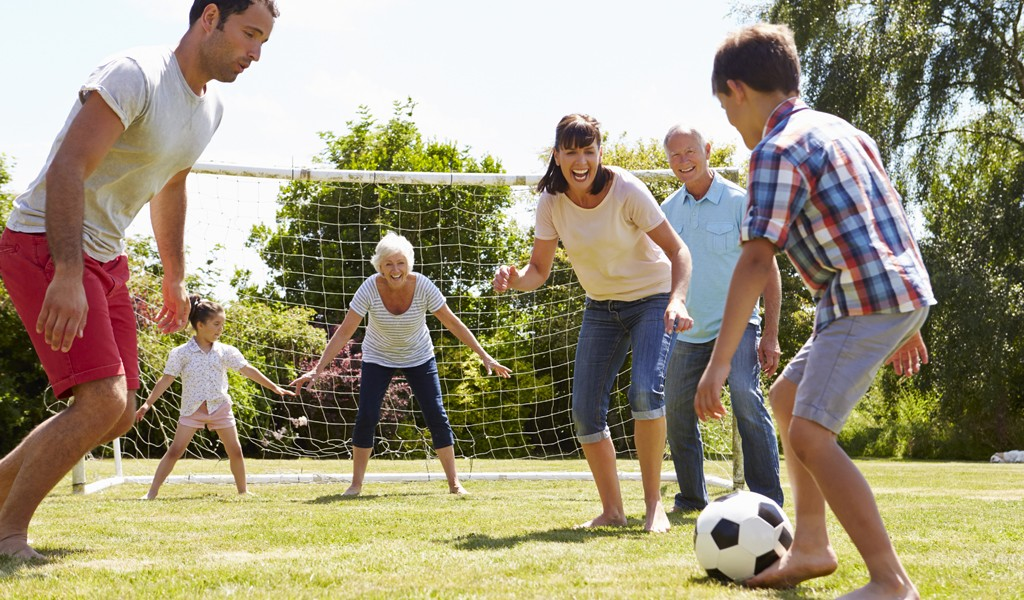 En los equipos como en la familia, todos juegan, nadie se queda en la banca, no hay
espectadores, todos son protagonistas.
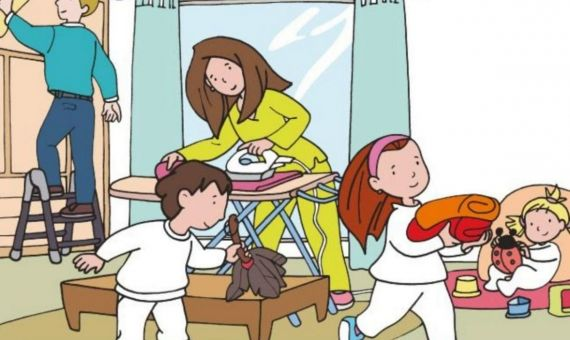 Cada miembro es importante, cada uno tiene una tarea
que cumplir por muy pequeña que sea;
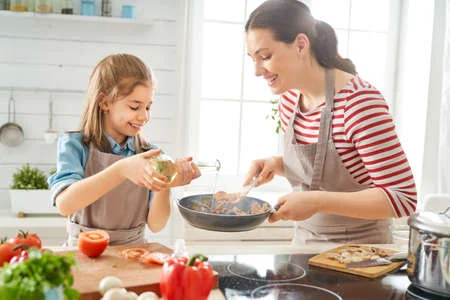 desde el trabajo del padre o madre que proveen y preparan los alimentos hasta el lavar los platos o limpiar la mesa,
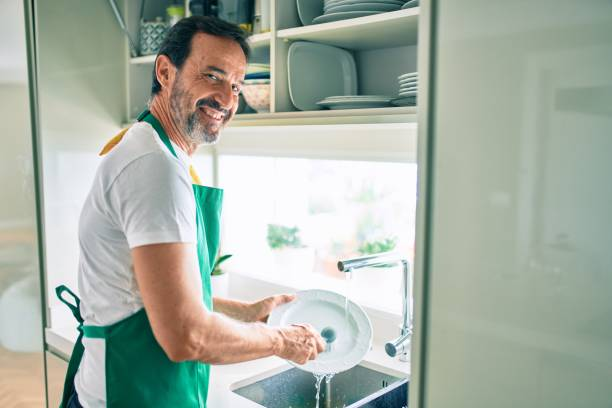 todo es importante y debe
hacerse fiel y alegremente, porque todo trabajo es honroso.
HIMNO DE ALABANZA
# 154 “DAD GLORIA AL CORDERO REY”.
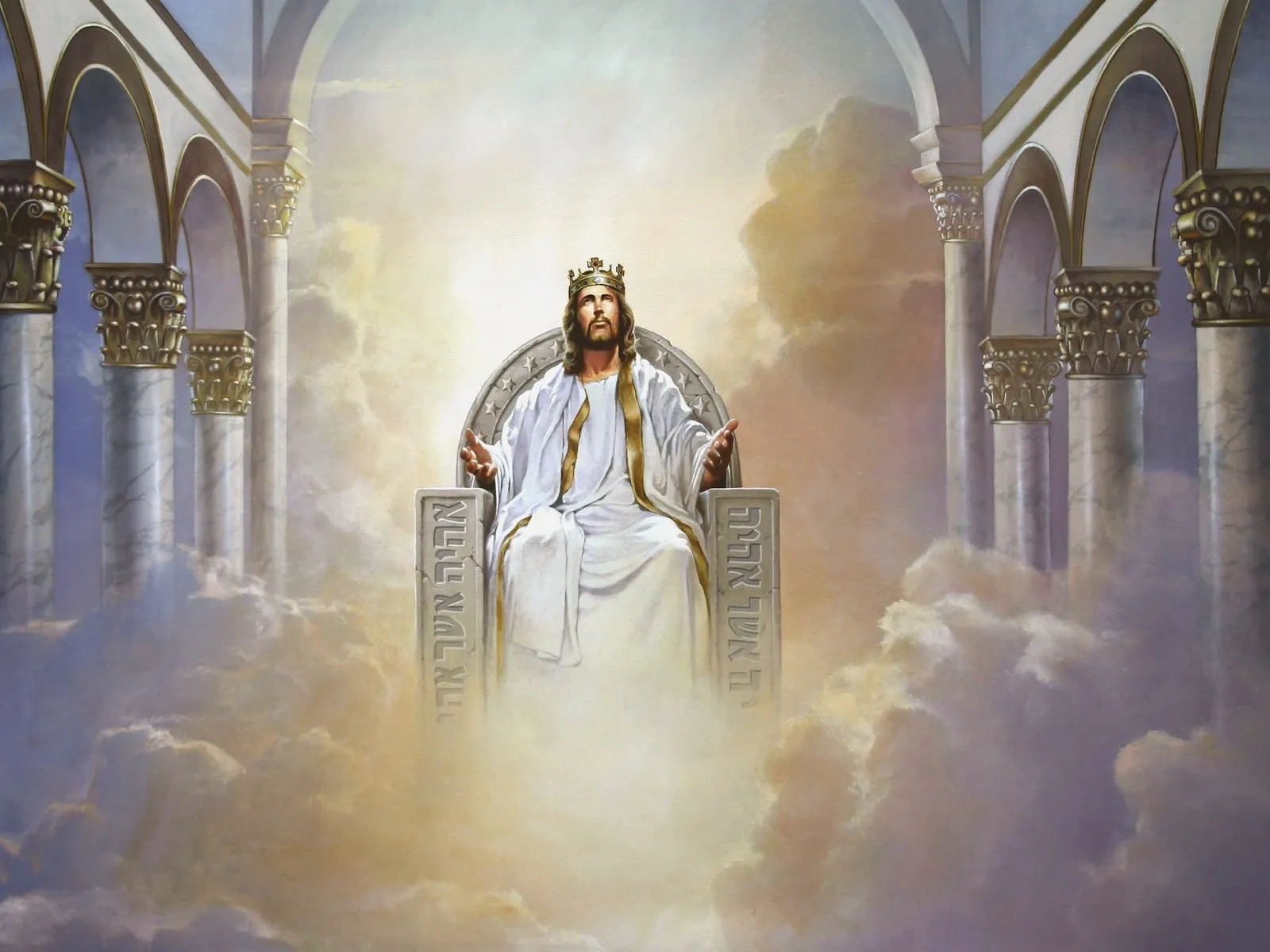 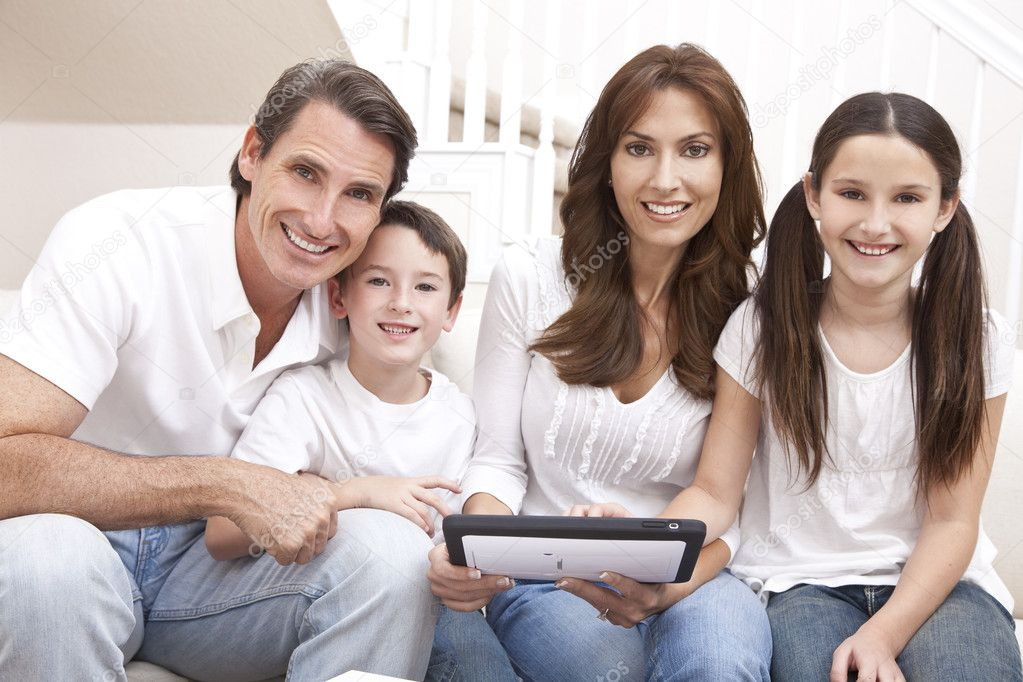 Es deber de los padres hacer el hogar tan atractivo como sea posible. El hogar no debe
carecer de alegría,
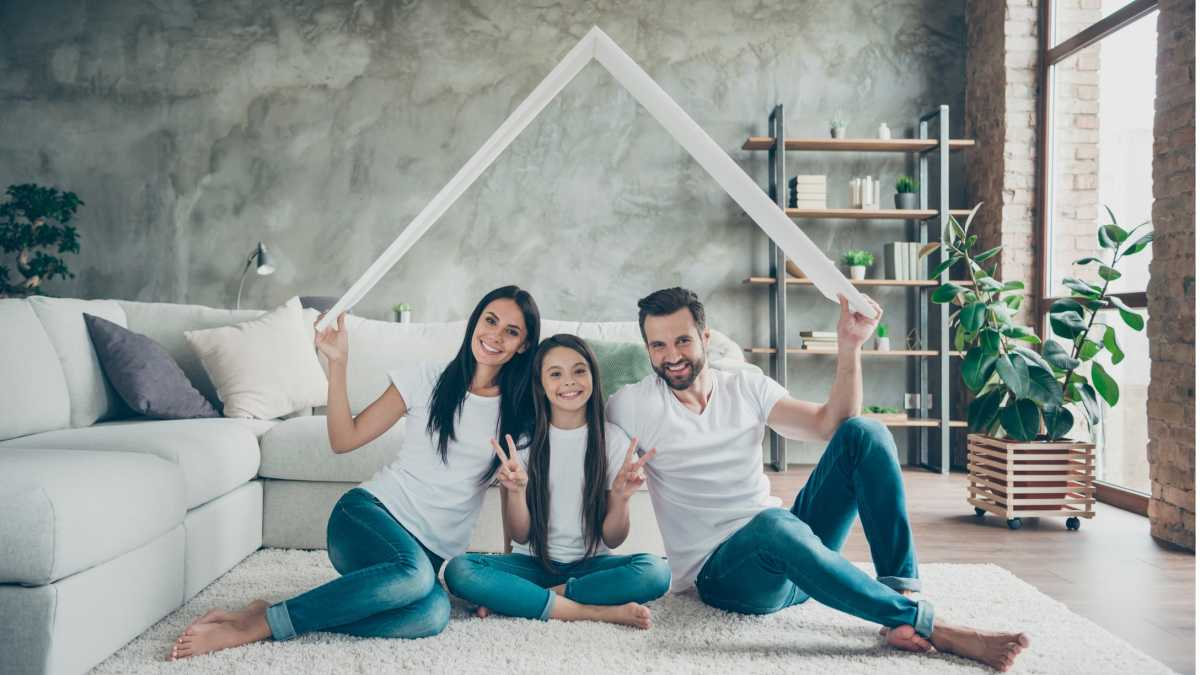 el sentimiento familiar debe conservarse vivo en el corazón de los hijos, para que puedan recordar el hogar de su infancia como lugar de paz y felicidad muy próximo al cielo”. HC, 171.
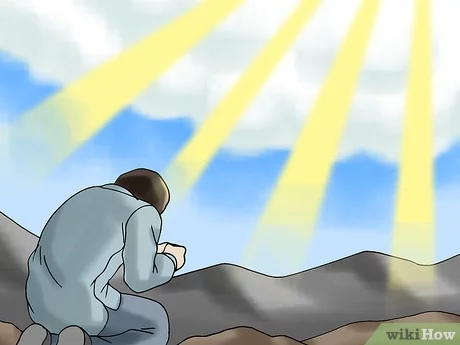 Las familias tales pueden aferrarse a la promesa “yo honraré a los que me honran”. HC, 23.2
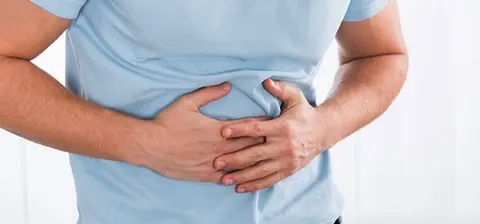 Así como un dolor de cabeza puede ser el resultado de un malestar estomacal, del mismo modo
en la familia el malestar que tenga uno de sus miembros puede enfermar a toda la familia
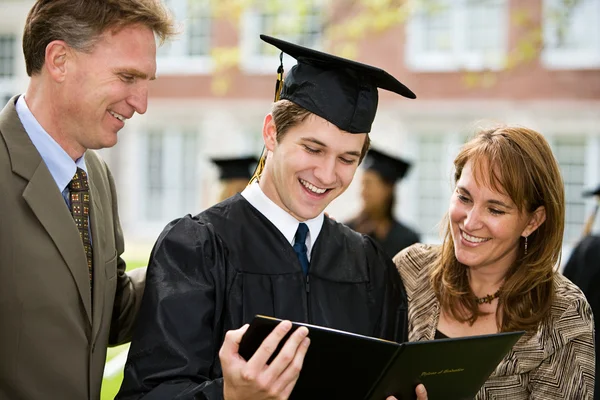 Así también, la satisfacción de uno genera la satisfacción de todos. Esto se logra cuando se tejen redes de comunicación día con día.
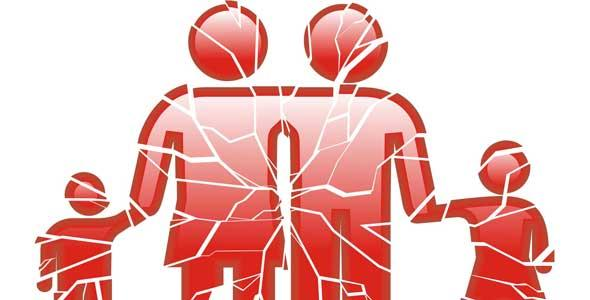 Si estas redes se rompen, se bloquean o hacen corto circuito los resultados para la familia y el equipo son desastrosos.
NUEVO HORIZONTE
MEJORAMIENTO
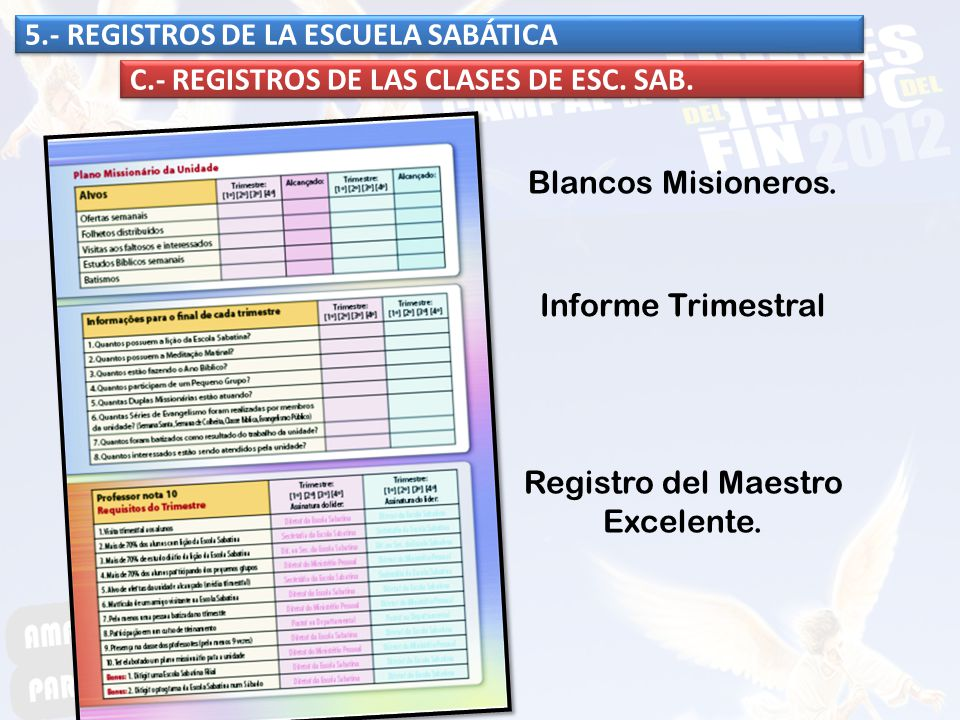 IMPORTANCIA DEL INFORME DE ESCUELA SABÁTICA
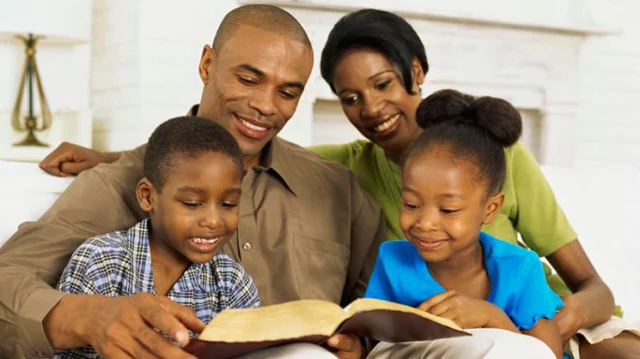 La mayor evidencia del poder del cristianismo que se pueda presentar al mundo es una familia ordenada y disciplinada.
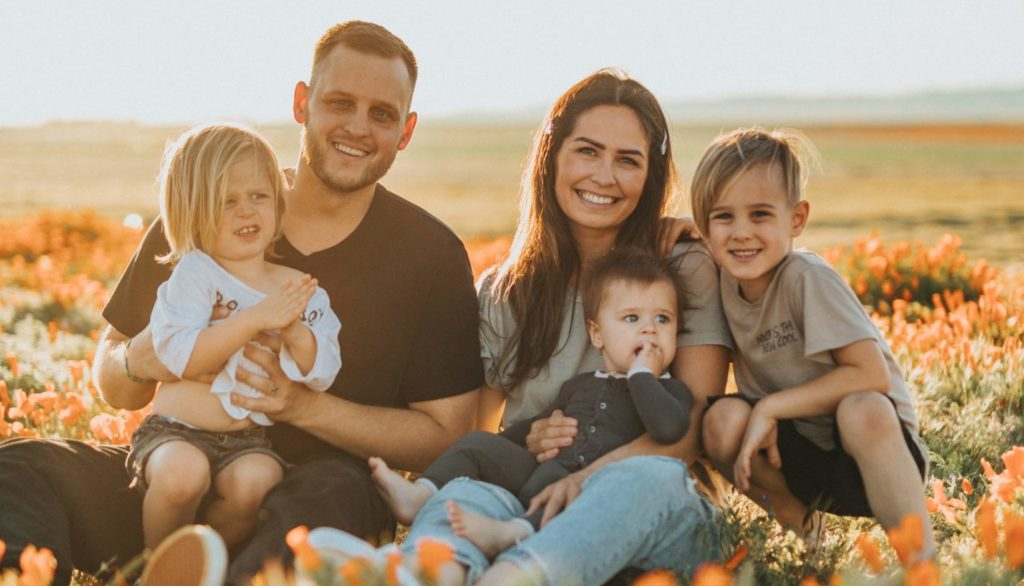 Esta recomendará la verdad como ninguna otra cosa puede hacerlo porque es un testimonio viviente del poder práctico que ejerce el cristianismo sobre el corazón. HC, 26.2.
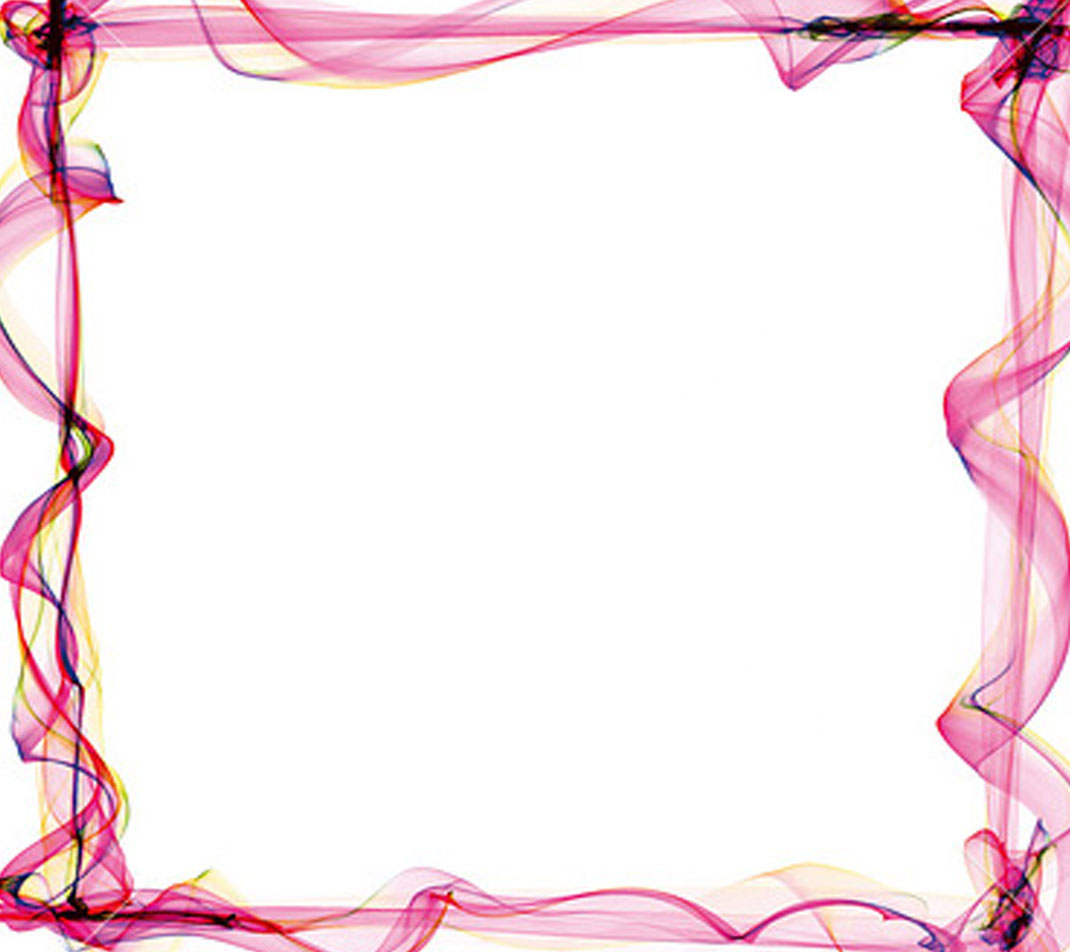 Es necesario que en la familia se reconozca y se aprecien las contribuciones de sus miembros,
de esta manera se genera en la familia un sentimiento de satisfacción que promueve la alegría
de vivir juntos y saben que pertenecen a un equipo familiar exitoso y ganador.
HIMNO ESPECIAL
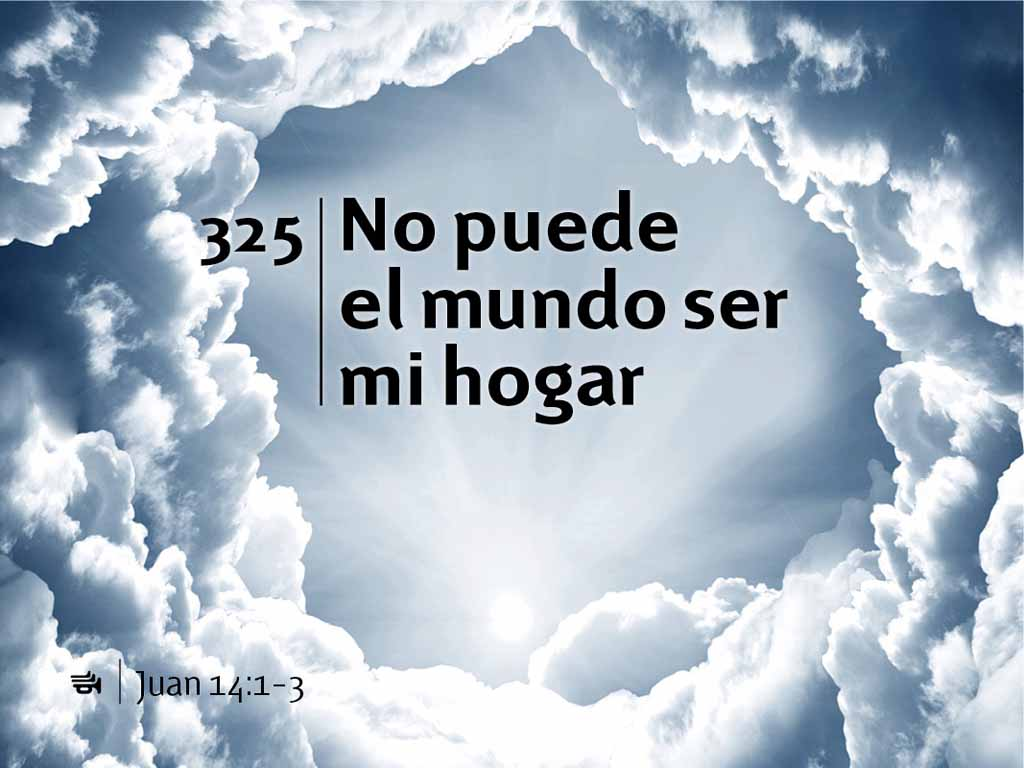 MISIONERO MUNDIAL
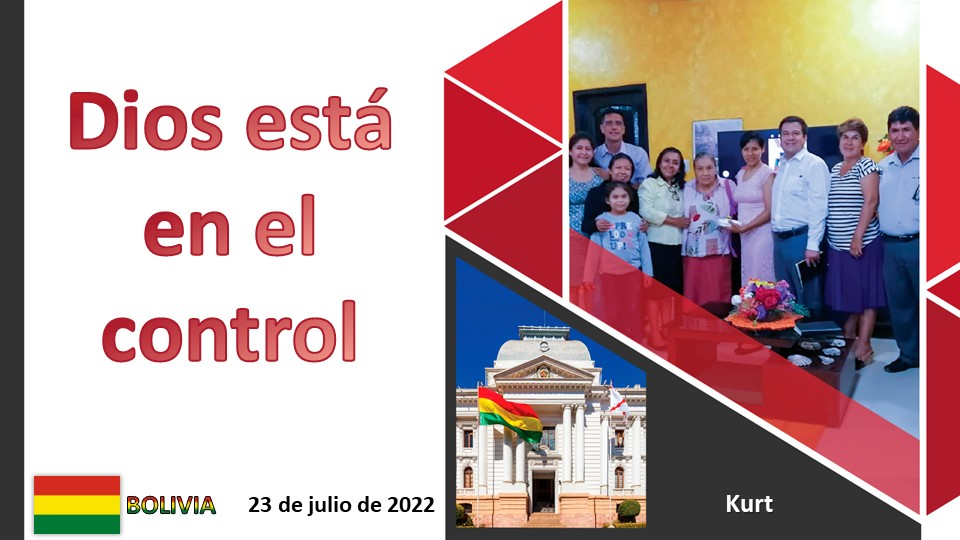 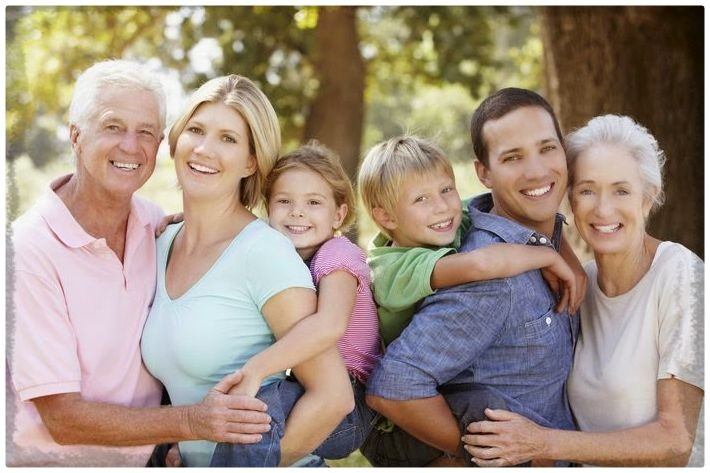 Una de las premisas que mantendrá a la familia unida y en armonía es “No abandones el equipo”, 
los miembros del equipo no abandonan su puesto, pues todos son indispensables para el éxito.
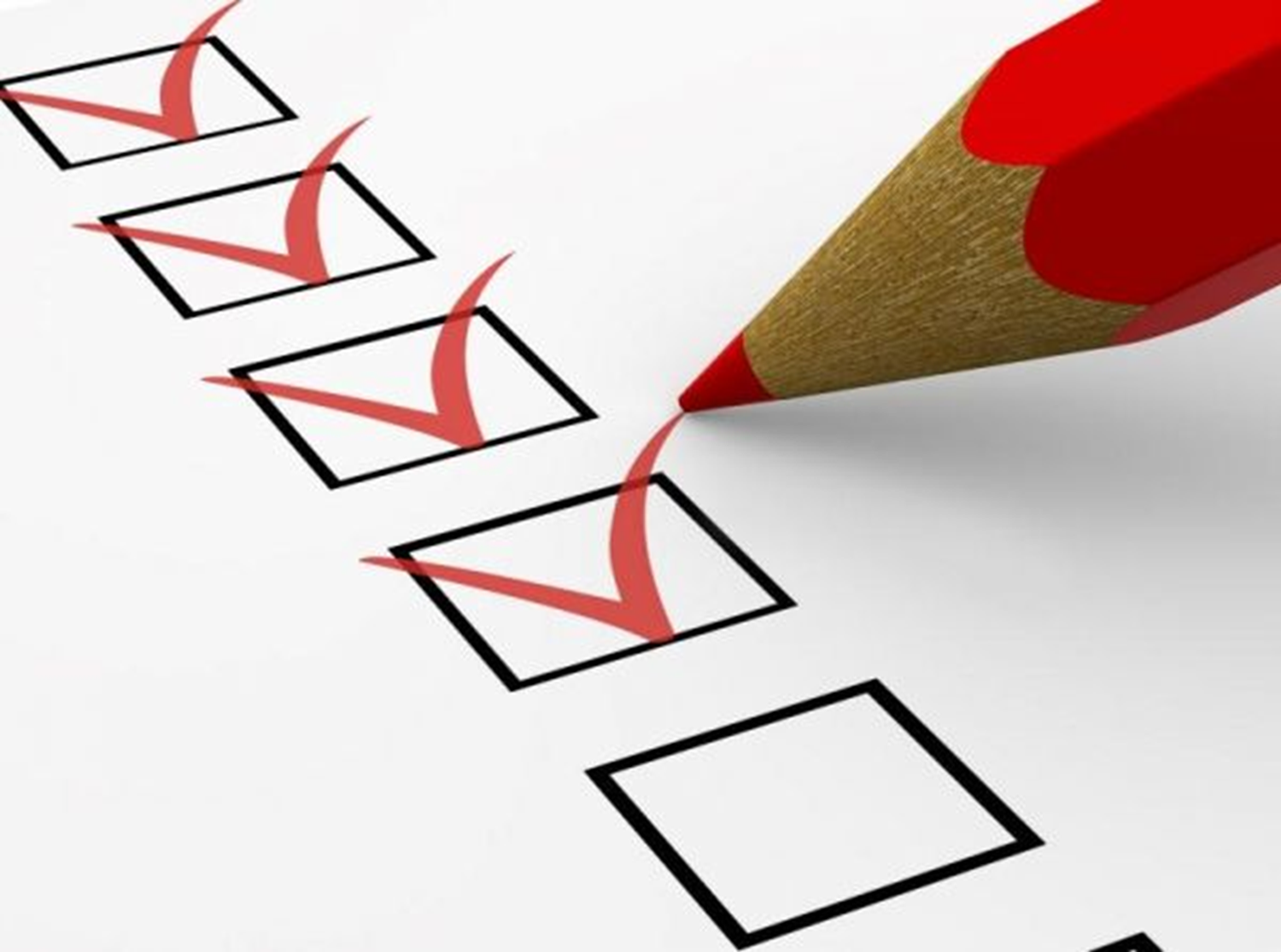 INFORME SECRETARIAL
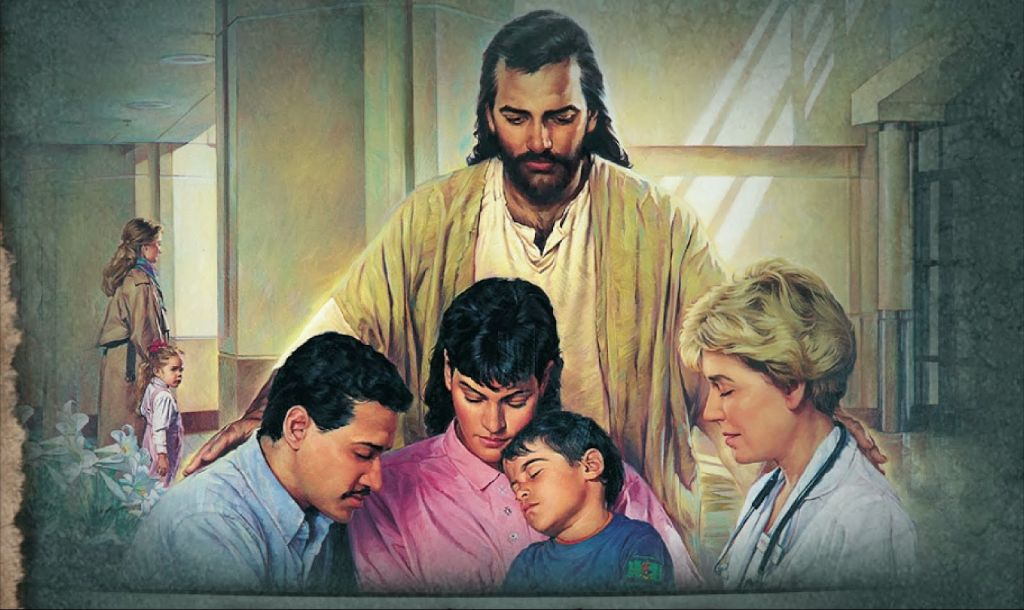 Una familia bien ordenada y disciplinada es a los ojos de Dios más preciosa que el oro, aún más que el oro refinado de Ofir.
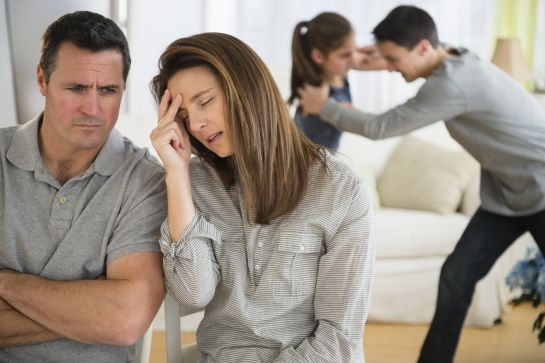 La influencia de una familia mal gobernada se difunde y es desastrosa
para toda la sociedad.
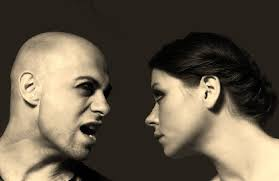 Se acumula en una ola de maldad que afecta a las familias las
comunidades y los gobiernos.
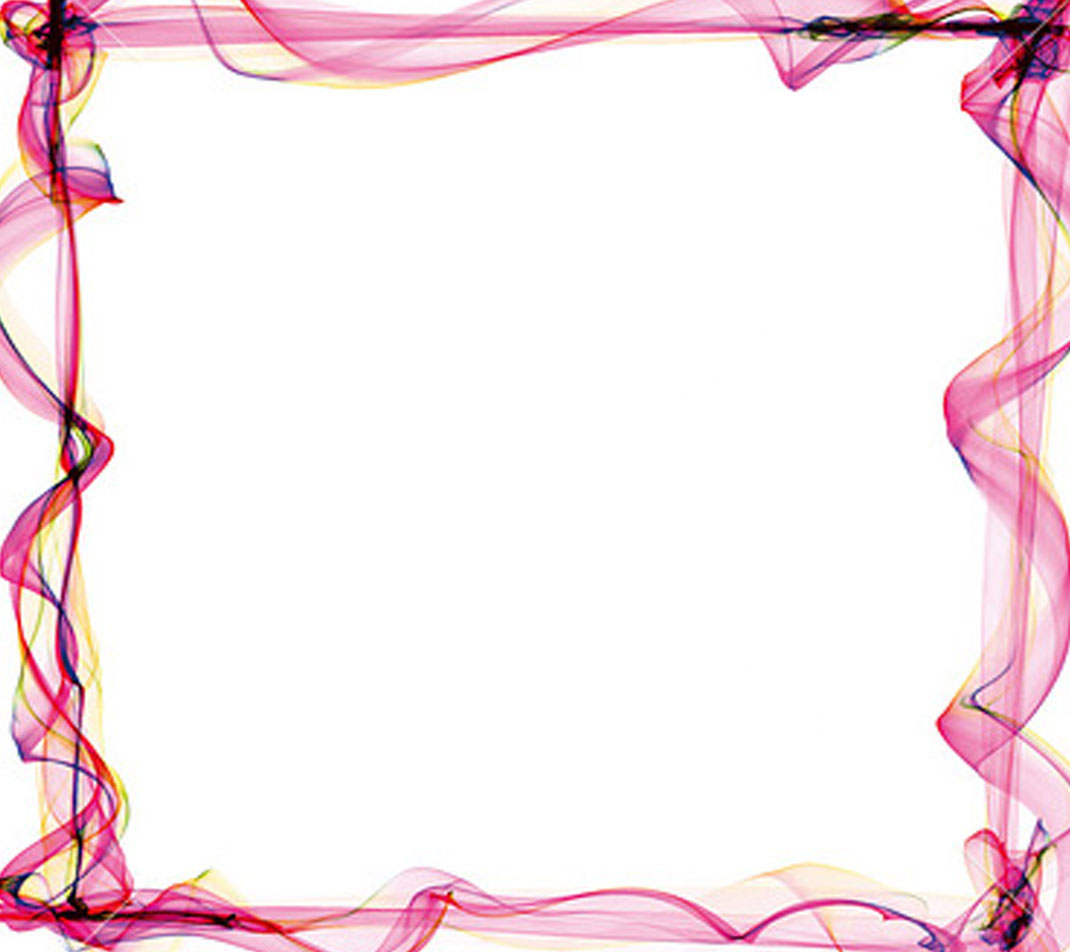 CONCLUSIÓN
Nuestra tarea en este mundo es ver qué virtudes podemos enseñar a nuestros hijos y nuestras familias, para que ejerzan influencia sobre otras familias y así podamos ser una potencia educadora.
VERSÍCULO PARA MEMORIZAR
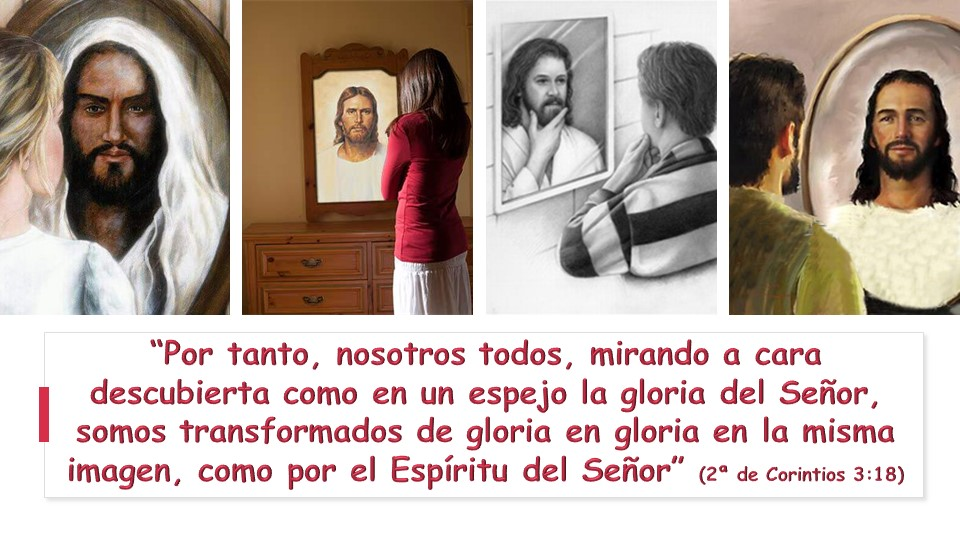 REPASO DE LA LECCIÓN # 4
VER EL ROSTRO DEL ORFEBRE
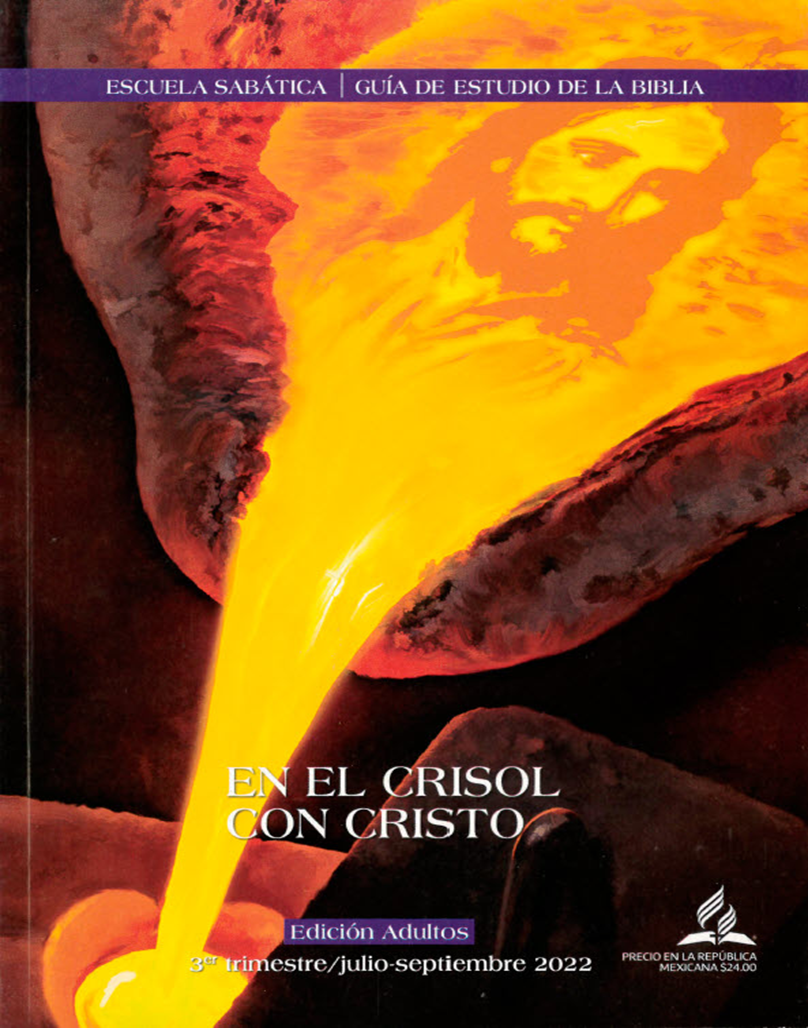 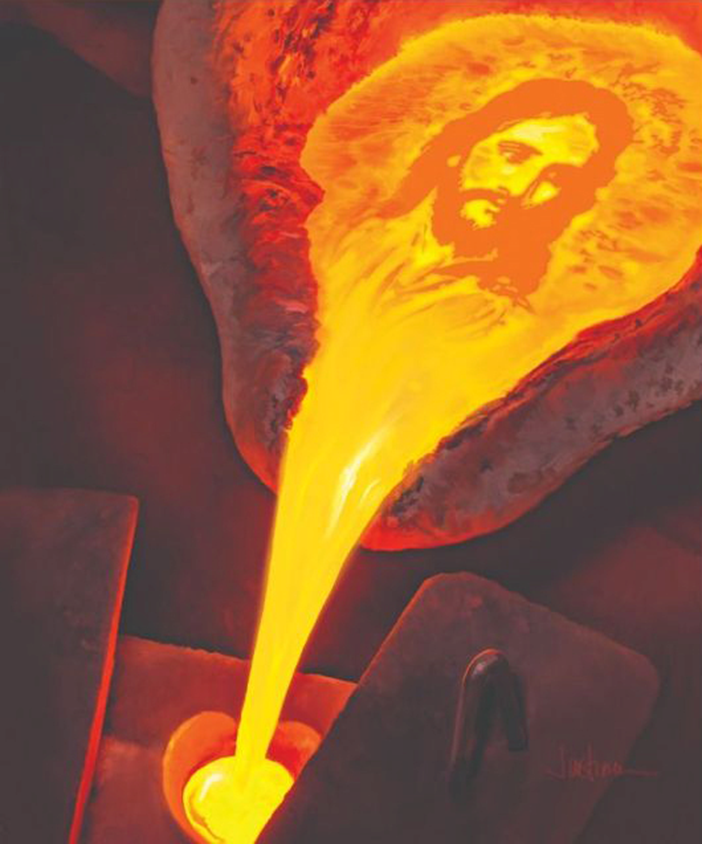 HIMNO FINAL
# 341 “MÁS CERCA DEL HOGAR”.
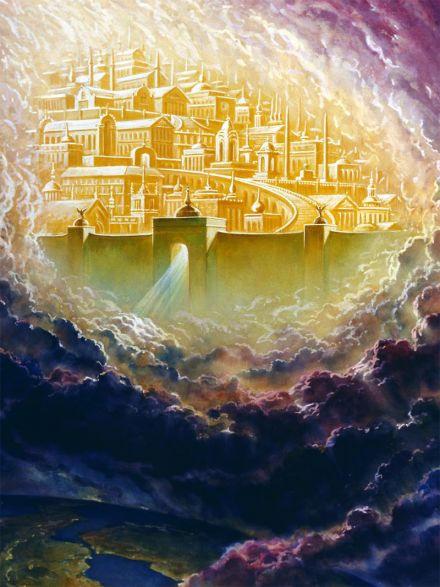 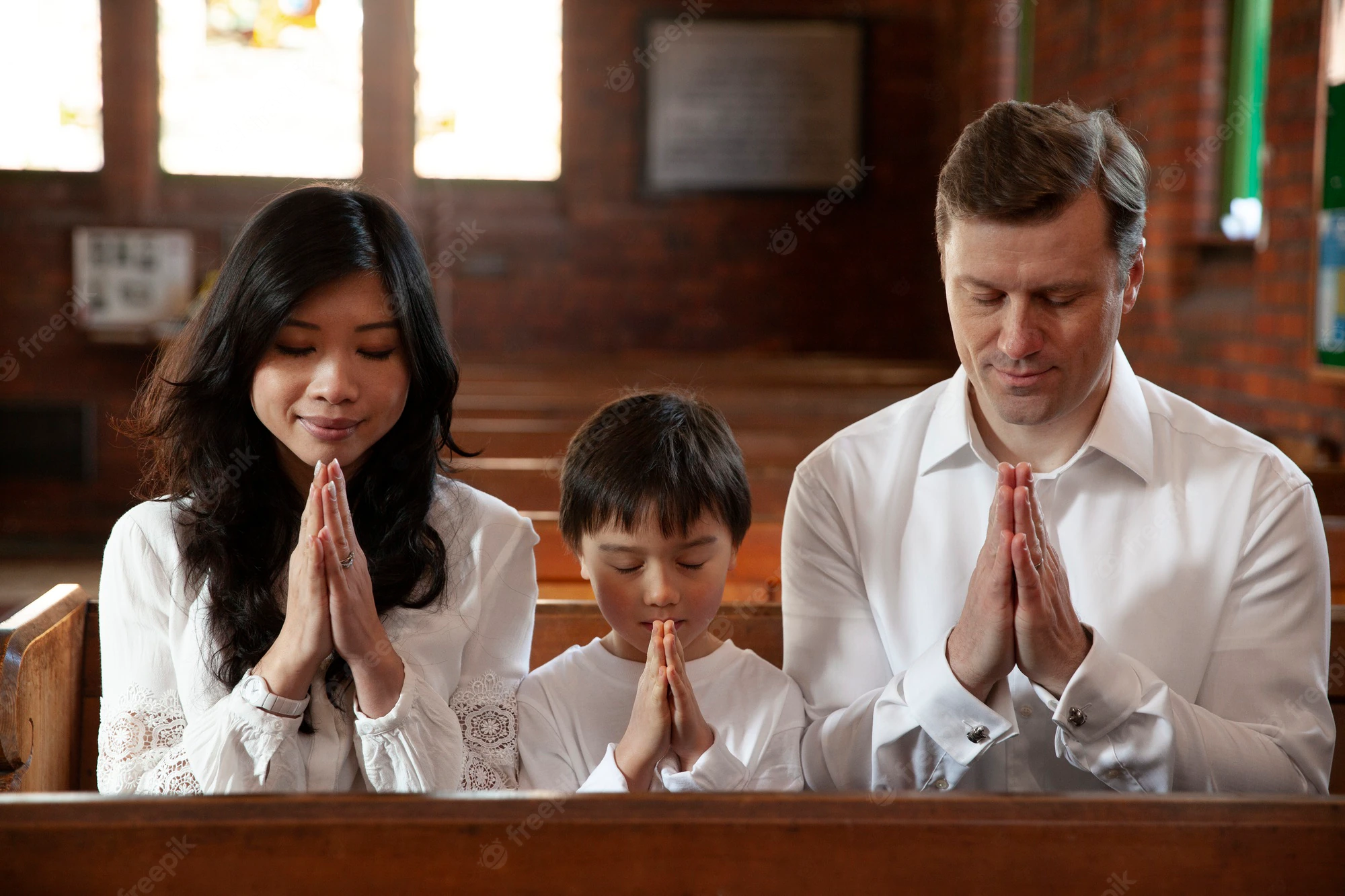 ORACIÓN FINAL
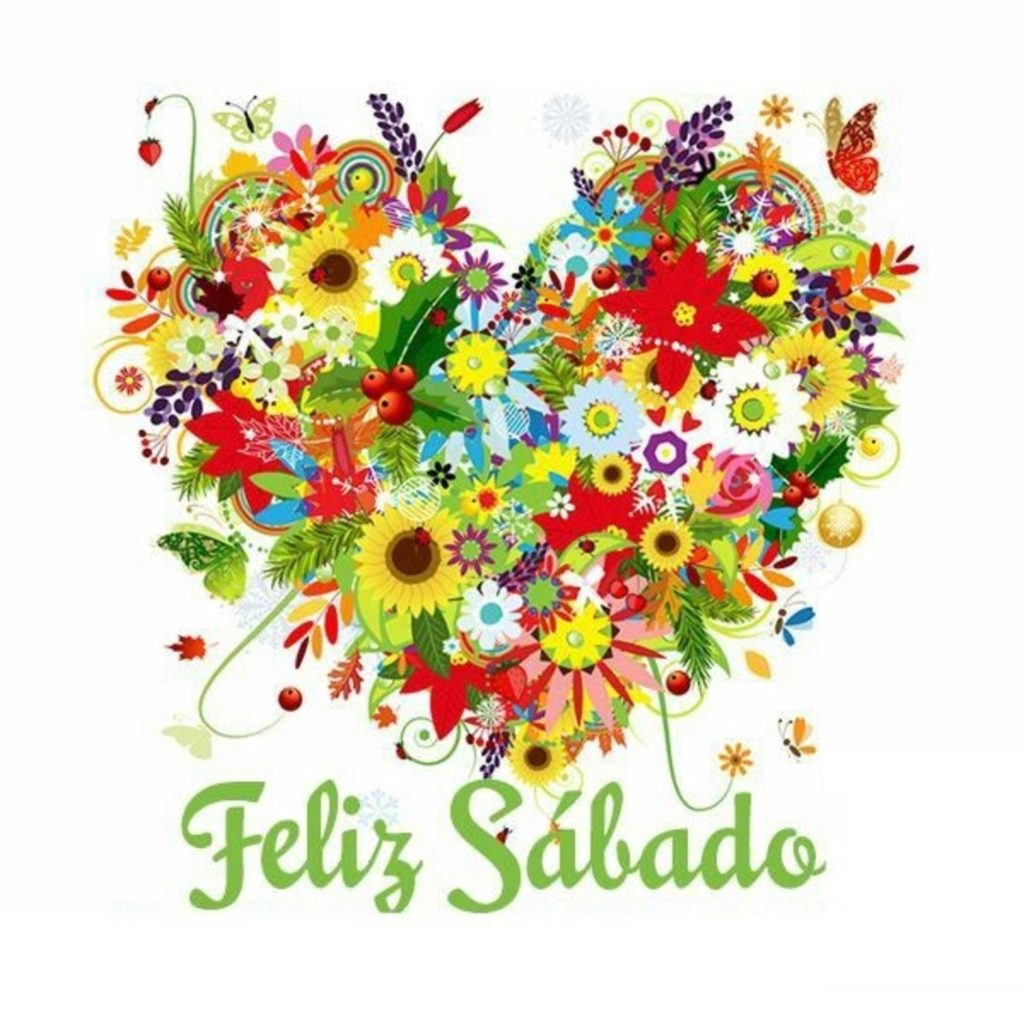